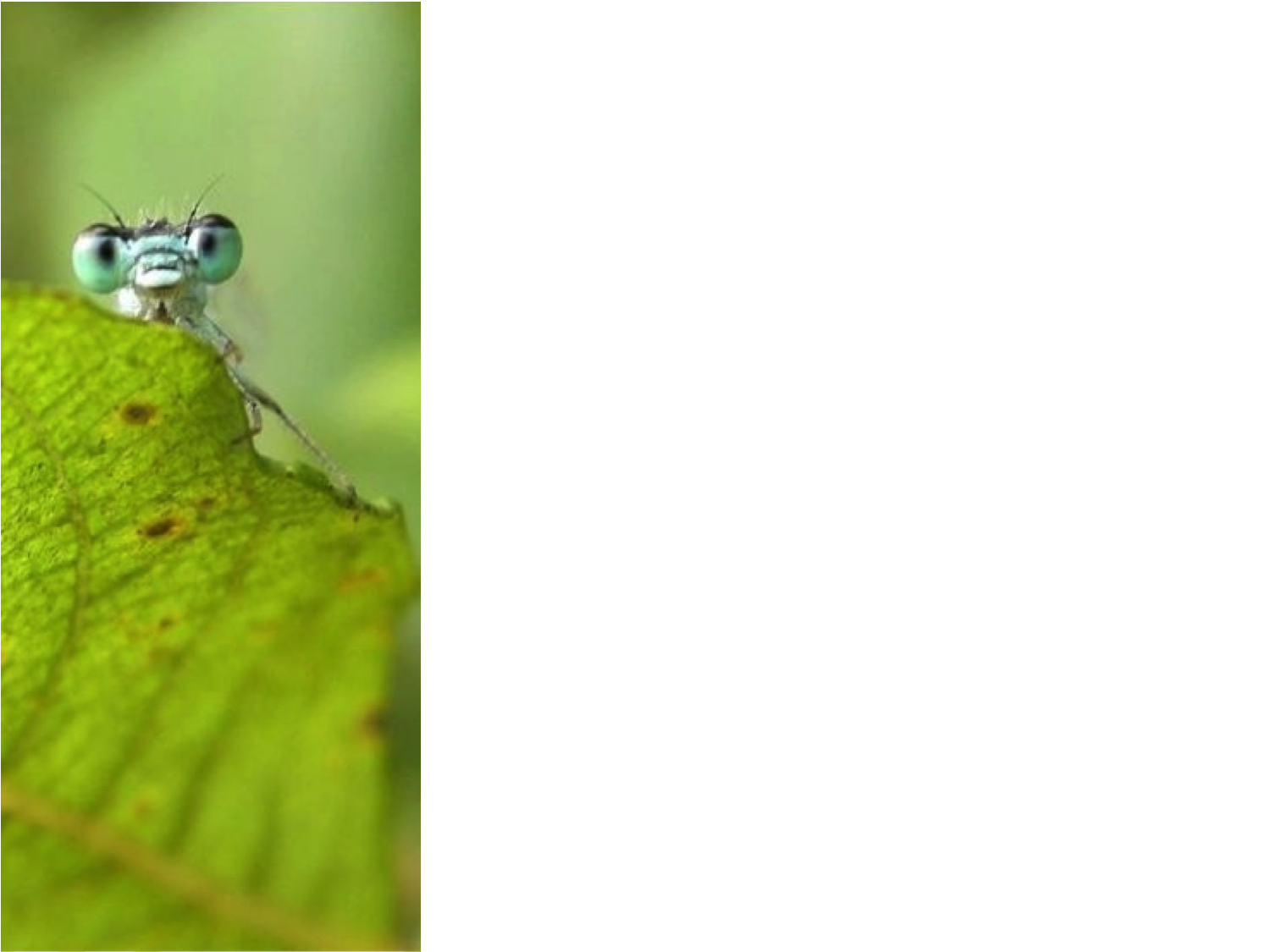 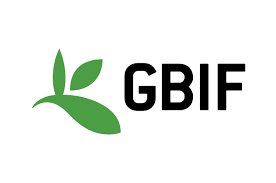 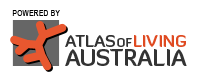 International Living Atlases community19/02/2018 - Madrid, Spain
Living Atlases community
Marie-Elise Lecoq 
Lead developer, GBIF France
melecoq@gbif.fr
Countries involved
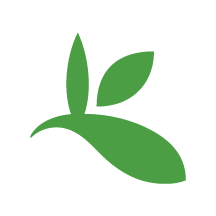 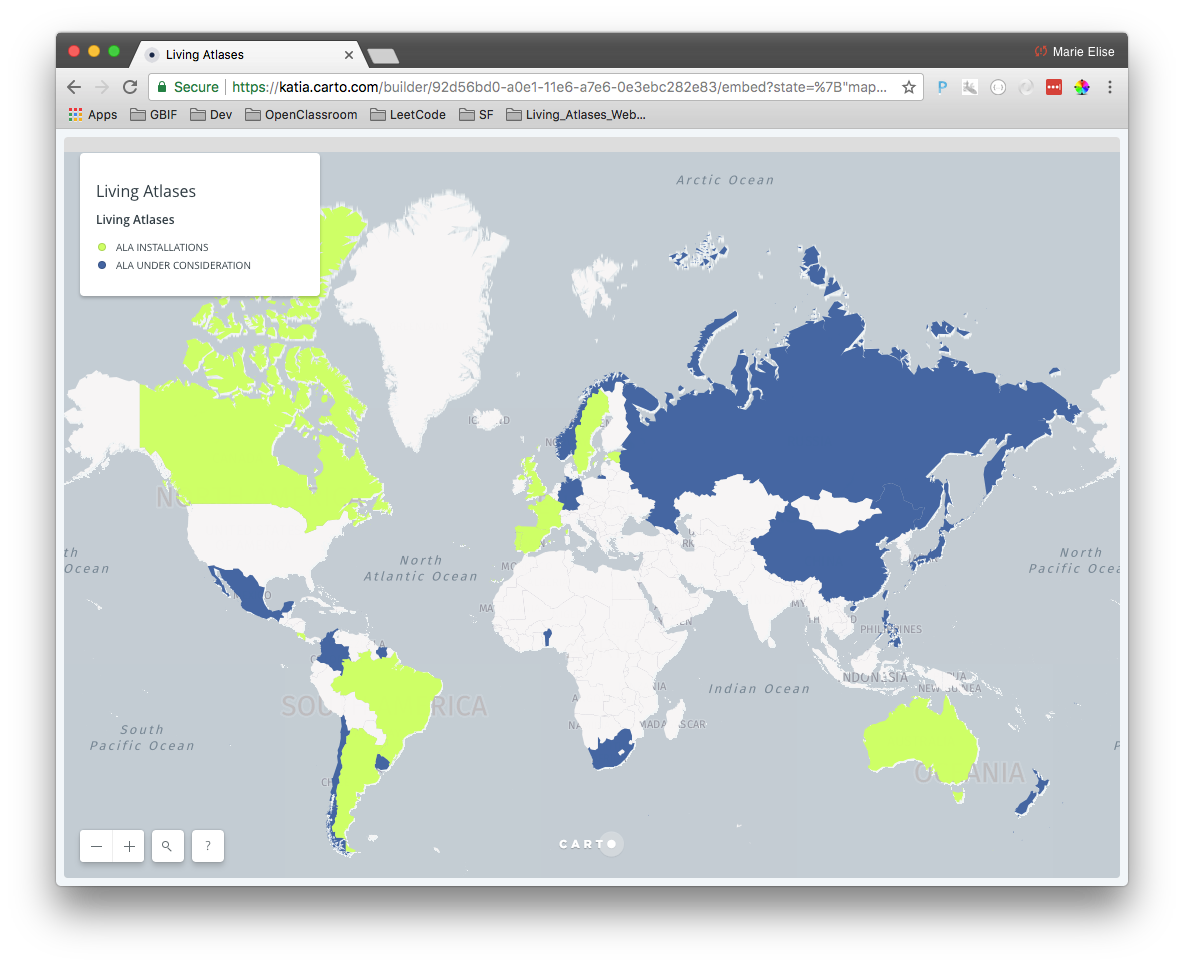 Community
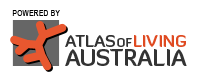 Map created by Katia Cezón, GBIF Spain – https://tinyurl.com/ydc78p86
Living Atlases community
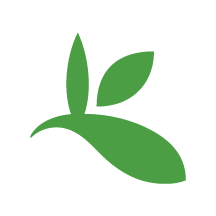 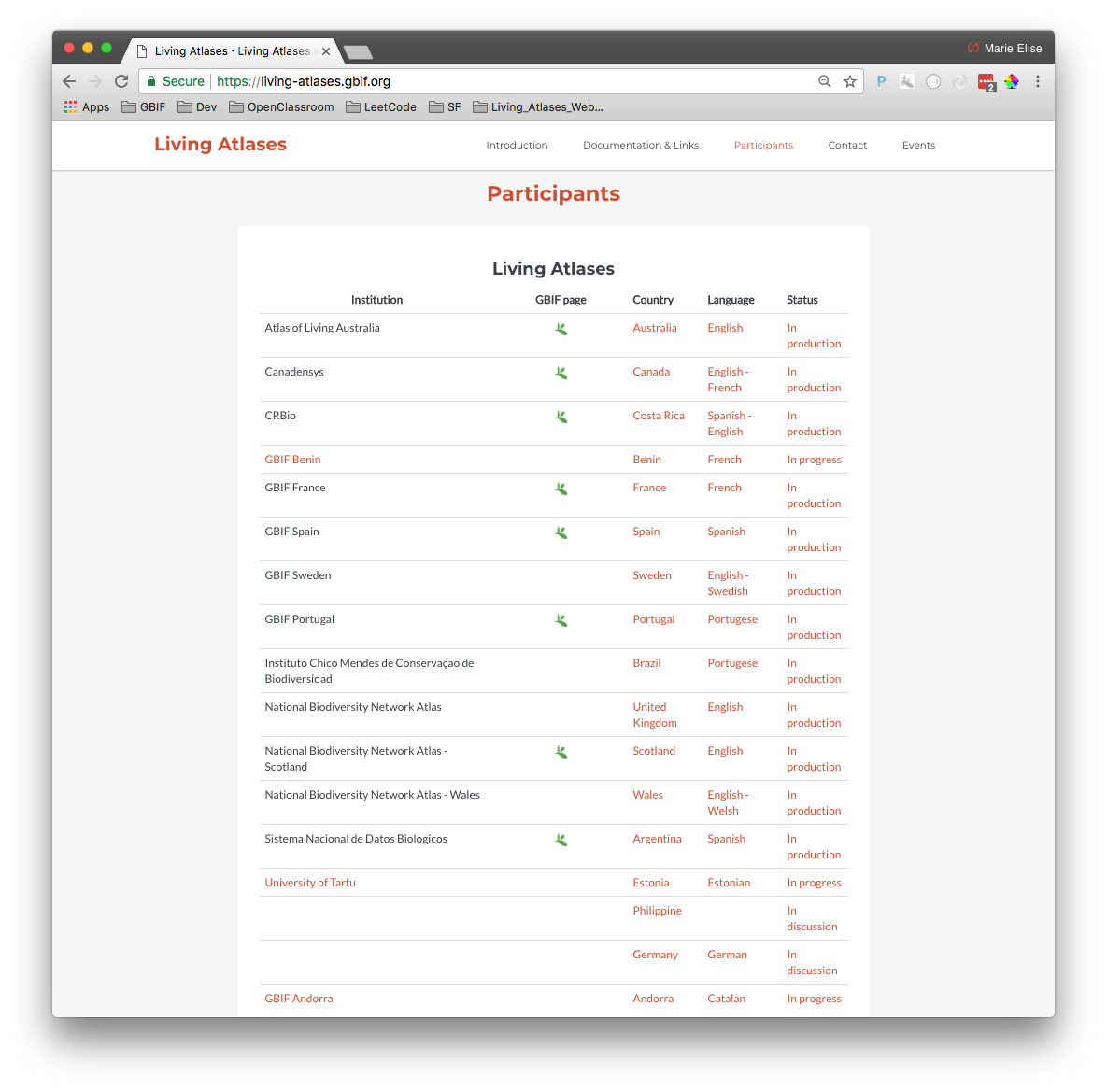 Community
[Speaker Notes: Ajouter des noms]
Portals in production
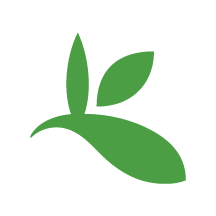 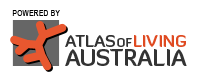 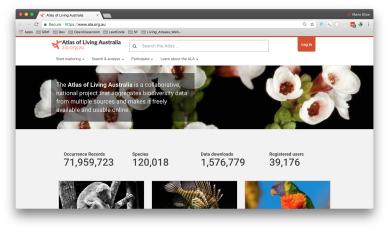 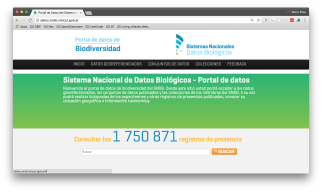 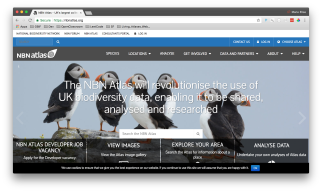 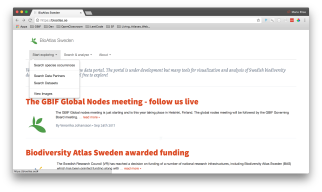 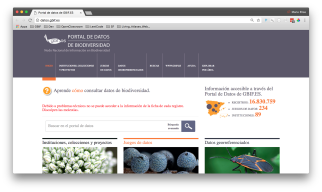 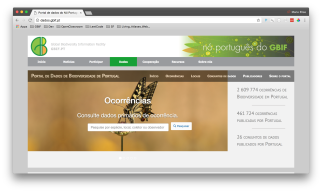 Community
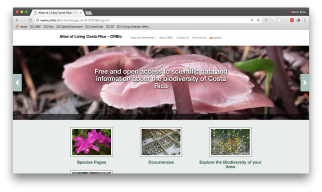 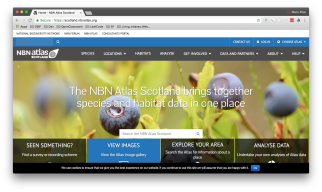 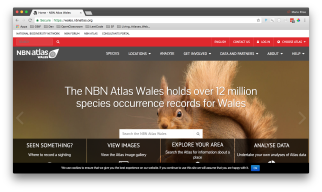 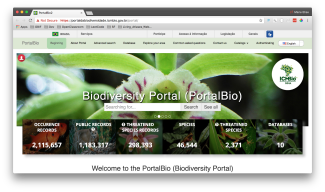 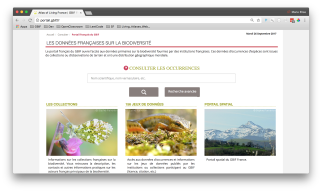 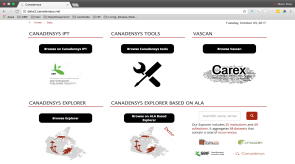 [Speaker Notes: Vérifier les screenshots]
Communication
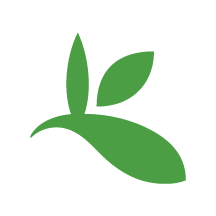 Mailing List 
ala.portal@lists.gbif.org 
Registration: http://lists.gbif.org/mailman/listinfo/ala-info

HipChat Room (for developers) 
Public access: https://www.hipchat.com/gx1ej3K6Q

Documentation
ALA Key Technical Document http://www.gbif.org/project/2015-ala-internationalization
Documentation wiki in the ALA GitHub https://github.com/atlasoflivingaustralia/documentation/wiki
Community
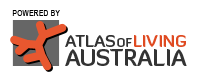 GBIF Programme page
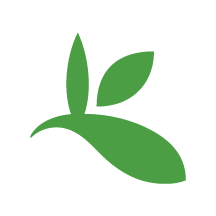 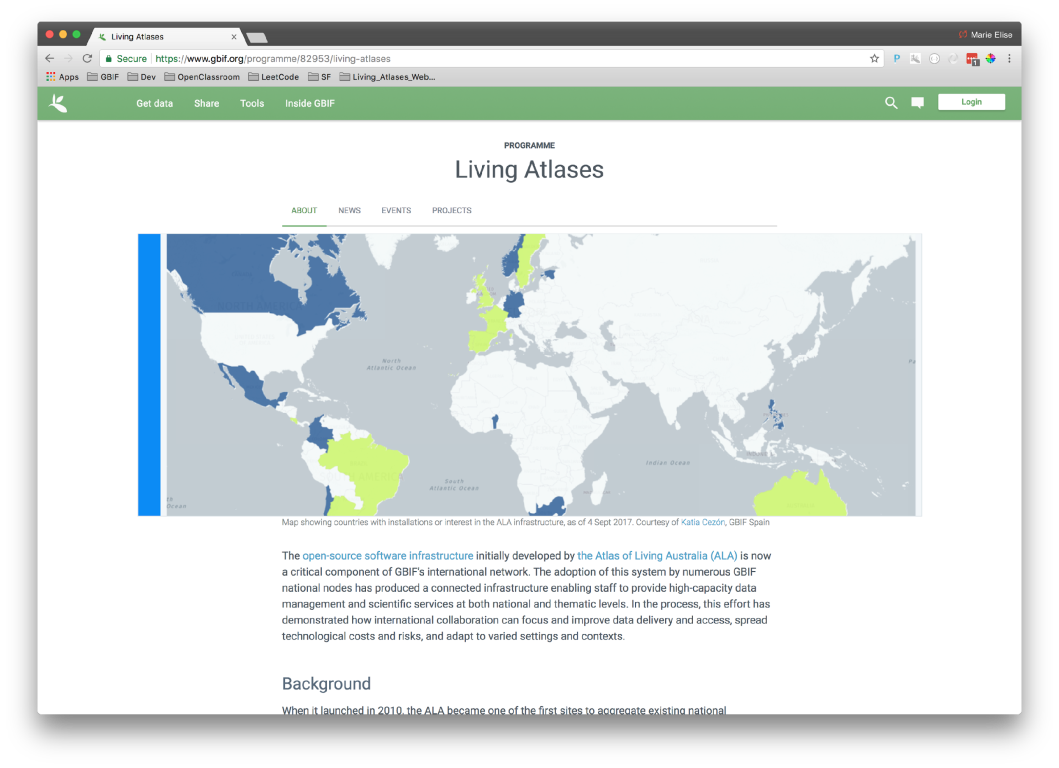 Community
https://www.gbif.org/programme/82953/living-atlases
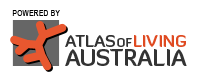 Living Atlases community
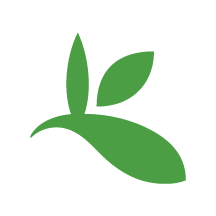 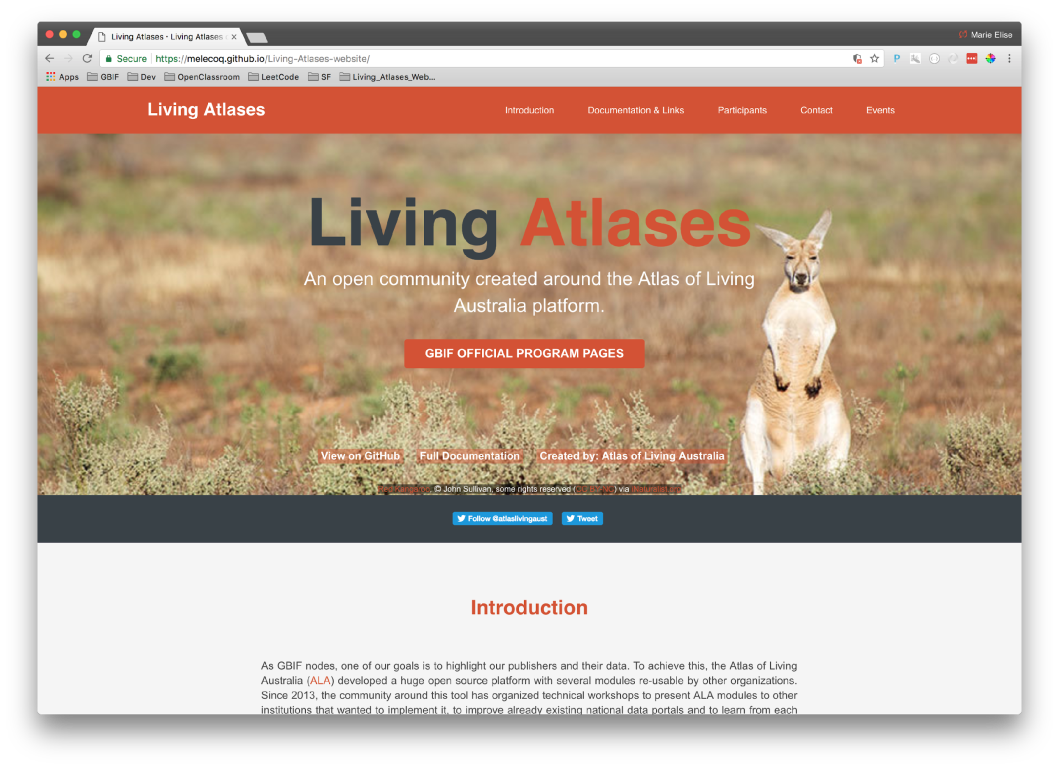 Community
https://living-atlases.gbif.org
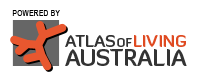 2017 / 2018
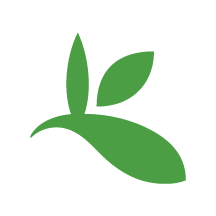 CESP Project :
CESP Regional event to organize the 1-week workshop in Feb 2018 in Madrid (current).
CESP Mentoring between Canadensys and GBIF France to help open the community to French-speaking countries.
CESP Mentoring between GBIF Benin and GBIF France to install the Beninese data portal based on ALA

TDWG 2018 :
1-session workshop around Atlas of Living Australia tools with demonstrations

Collaboration
GBIF Argentina has begun to help installing ALA in Colombia.
GBIF Spain has begun to work on the installation of the ALA portal in GBIF Andorra and GBIF Luxemburg.
Community
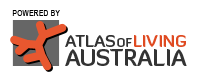 [Speaker Notes: .]
Project call 2018/2019
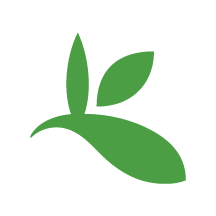 CESP calls:
CESP “Usage of the Canadensys and GBIF data portals: how to prepare your data, and reuse them on national and international platforms” between Canadensys and GBIF Spain (workshops). 

CESP between GBIF France and GBIF Togo to install the Togolese data portal based on ALA.

CESP Living Atlases community with two focus:
Documentation in the form of video tutorials and exercises in different languages.
Regional event to organize the 1-week workshop between April – June 2019 in France.
Community
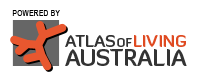 [Speaker Notes: .]
Future…
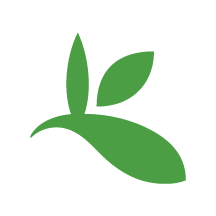 More technical workshops (at least one per year) focused on different modules of the platform (Species list, Spatial, etc.) and for different levels (beginners and advanced)

More GBIF participants will launch their portals in production: Andorra, Benin, Luxembourg, Mexico, etc.

Improvement of the communication between participants (project calls, helpdesk, bug report, etc.)

Answer project calls to fund our technical workshops.
Conclusion
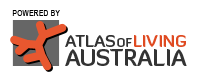 Thank you !
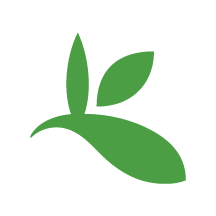 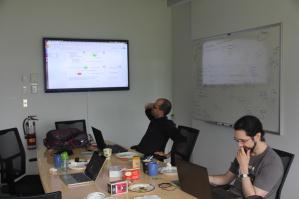 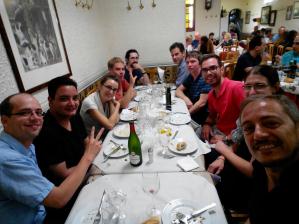 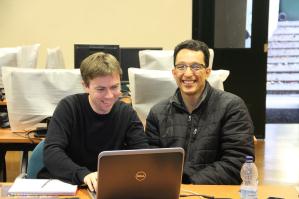 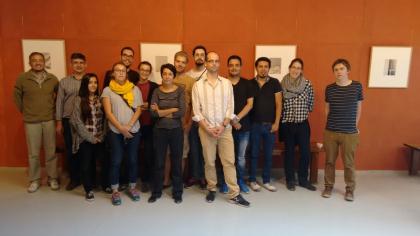 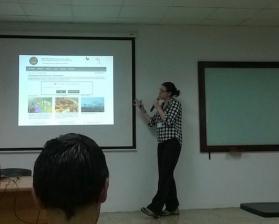 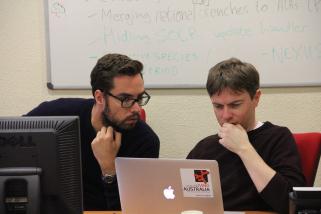 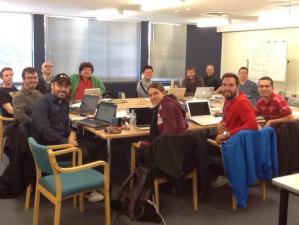 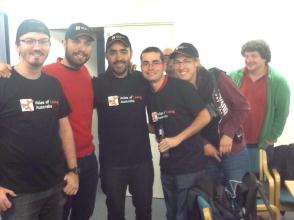 Conclusion
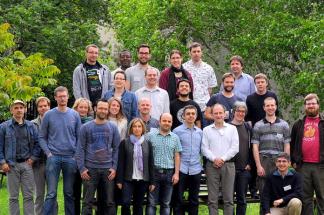 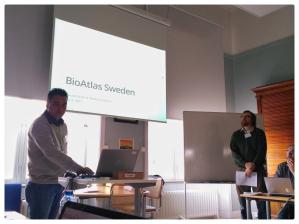 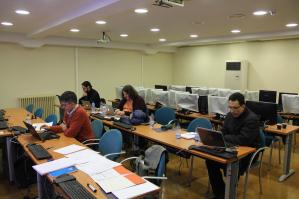 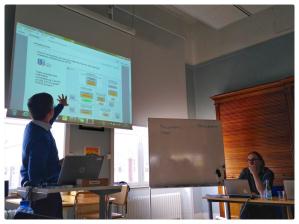 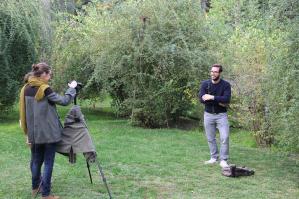 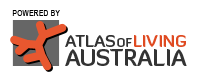